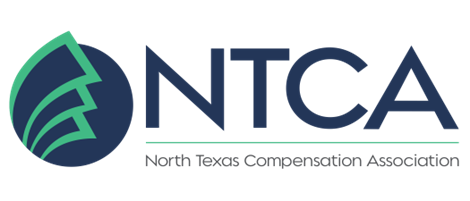 WorldatWork Event
C3E – Quantitative Principles in Compensation Management 
June 27 & 28, 2024
Hyatt Place Dallas North / By the Galleria
5229 Spring Valley Road, Dallas 75254
ntcassoc.org
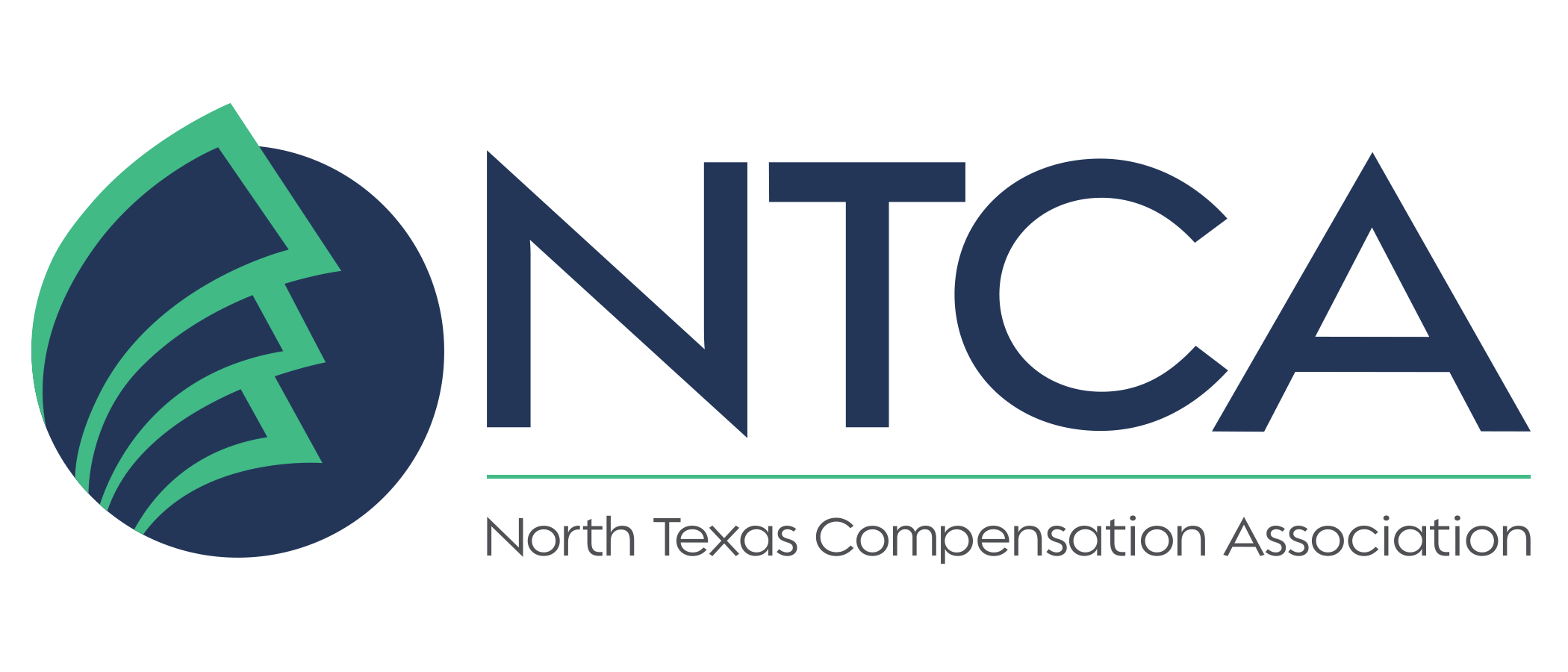 WorldatWork Event
C3E – Quantitative Principles in Compensation Management 

Speaker: Chris Bailey
Director of Compensation & Workforce Analytics, TRS of Texas

June 27 & 28, 2024
Hyatt Place Dallas North / By the Galleria
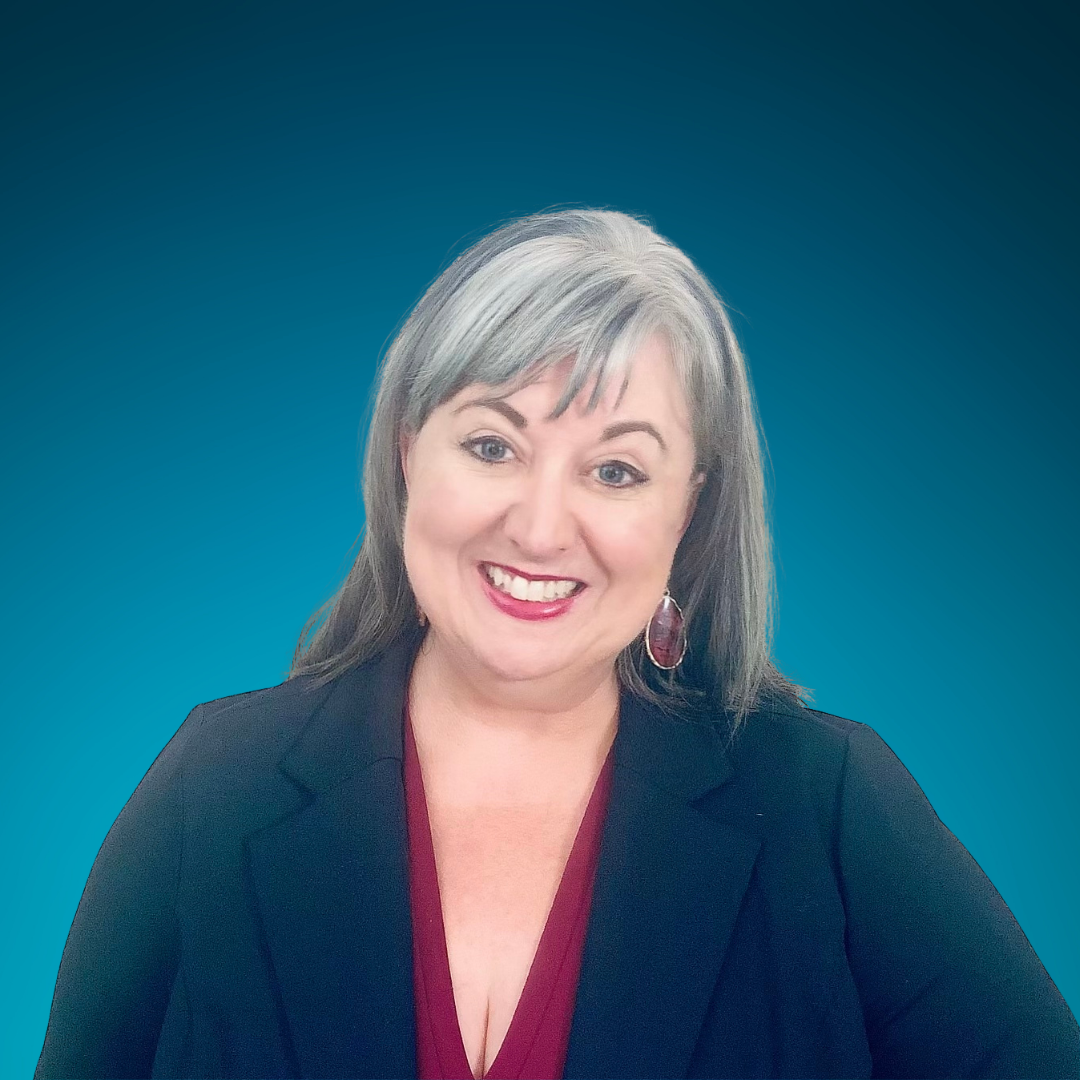 ntcassoc.org